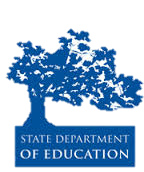 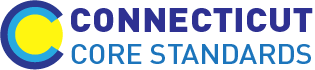 Connecticut Core Standards for Mathematics
Systems of Professional Learning
Module 1 Grades 6–12: 
Focus on Practice Standards
[Speaker Notes: (Slides 1-5, including the pre-assessment, will take about 10 minutes total.)]
Introductory Activity: Pre-Assessment–CCS-Math
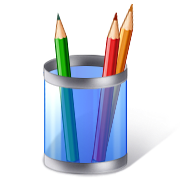 Please complete the Pre-Assessment.
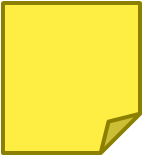 Page 5
5
[Speaker Notes: This will be a short self-assessment, which will be found in the participants’ guide on page 5. It will assess where the coaches are now with understanding and implementing the Standards for Mathematical Practice. The participants will complete the same assessment at the end of the session. Allow 3-4 minutes to complete.]
Understanding the Foundations of the Connecticut Core Standards
Section 1
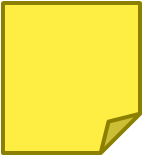 Page 7
6
What do we know?
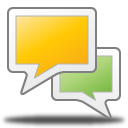 Discuss: What do you know about the
 CCS-Math?
Discuss: How is what you know about the CCS-Math different from what you know about past instruction in mathematics?
7
[Speaker Notes: What do we know? – Have participants take five minutes to answer the first question on the slide by talking with the people at their table. Space has been provided on page 7 for participants to make a list of everything they collectively know about the CCS-Math. 

When time is called, debrief the small groups discussions as a large group and chart participants’ key understandings about the CCS-Math. After a list is generated, ask the question ‘how is what they know about the CCS-Math different from what they know about past instruction in mathematics’. Possible answers to listen for include: in the past mathematics focused on basic skills and the CCS require a focus on learning to solve problems and in the past mathematics was taught from perspective of repetitive calculations and now mathematics needs to focus more on solving problems. Use this quick comparison as you proceed to the next few slides that summarize shifts in the CCS. Refer back to participants answers and move quickly through those that the group clearly knows about and linger a bit more on the ones that present new information.

Explain to participants that as you go through the next slides that they can make additional notes in the What do we know about the CCS-Math? on page 7 in the Participant Guide.]
Coherence
What’s in the CCS-Math?
Rigor
Focus
The Standards for Mathematical Content
The Standards for Mathematical Practice
What’s New About the CCS-Math?
8
[Speaker Notes: What’s in the CCS-Math? There are two parts to the Connecticut Core Standards for Mathematics; Standards for Mathematical Content Standards and Standards for Mathematical Practice. Together they define what students should understand and be able to do in their study of mathematics in order to be College and Career Ready.  
The Standards for Mathematical Content are very specific about concepts, procedures, and skills that are to be learned at each grade level, and contain a defined set of endpoints in the development of each. Explain to participants that while today’s focus is on the Standards for Mathematical Practice, we will be going in-depth into the Standards for Mathematical Content in the next a future session.
Focus participants back on the Standards for Mathematical Practice. Explain that these standards are often simply called the Practice Standards or the practices, and that is the way they will be referred to during the remainder of this session. The practices include the mathematical habits of mind and mathematical expertise that students should develop such as reasoning, communication, making arguments, and modeling. 

What’s New About the CCS-Math?
In order to meet both the Content Standards and the Practice Standards, the writer’s of the Common Core explicitly based the standards on three very important fundamentals of mathematics that were missing from or were not as explicit in different versions of mathematics standards. Those are: Focus, Coherence, and Rigor. Explain to participants that we will now take a few moments using the next five slides to explore how these are embedded within the Common Core.]
Fewer standards allow for focusing on the major work for each grade
Focus
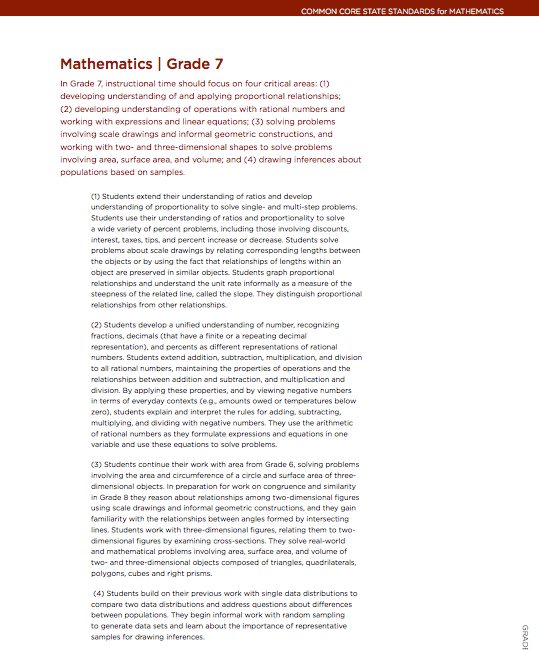 9
[Speaker Notes: Focus: The writers of the standards worked very hard to reduce the number of expectations at each grade level. This work was not done arbitrarily. They focused on the different domains of mathematics, such as operations and algebraic thinking, number and operations in base ten, geometry, and measurement and data, and determined what work was critical for students at each grade level to address in order to develop the concepts in each domain over time. This reduction in number of standards allows teachers to shift their instruction to focus on the major work at their grade level and to spend more time in each of these critical areas in order for students to develop a deep understanding through investigation, inquiry, and problem solving.]
Coherence
The Standards are designed around coherent progressions and conceptual connections.
Create equations that describe numbers or relationships.
Analyze proportional relationships and use them to solve real-world and mathematical problems.
Understand the connections between proportional relationships, lines, and linear equations.
10
[Speaker Notes: Coherence: Coherence means ensuring that there is a clear sequence of concepts and skills that build on each other across the grades. In the example on the slide, point out grade 7 standard 2b, and grade 8 standard 5. The connection between these is that, in grade 7, students work on the idea of unit rate, and then, in grade 8, they connect the unit rate to the slope of a line. Point out that the grade 7 and 8 standards then lead to algebra standard 2 which requires that students create equations and graphs to express relationships between quantities.
The progressions can be accessed here: http://ime.math.arizona.edu/progressions/ for additional reference.]
Coherence
The Standards are designed around coherent progressions and conceptual connections.
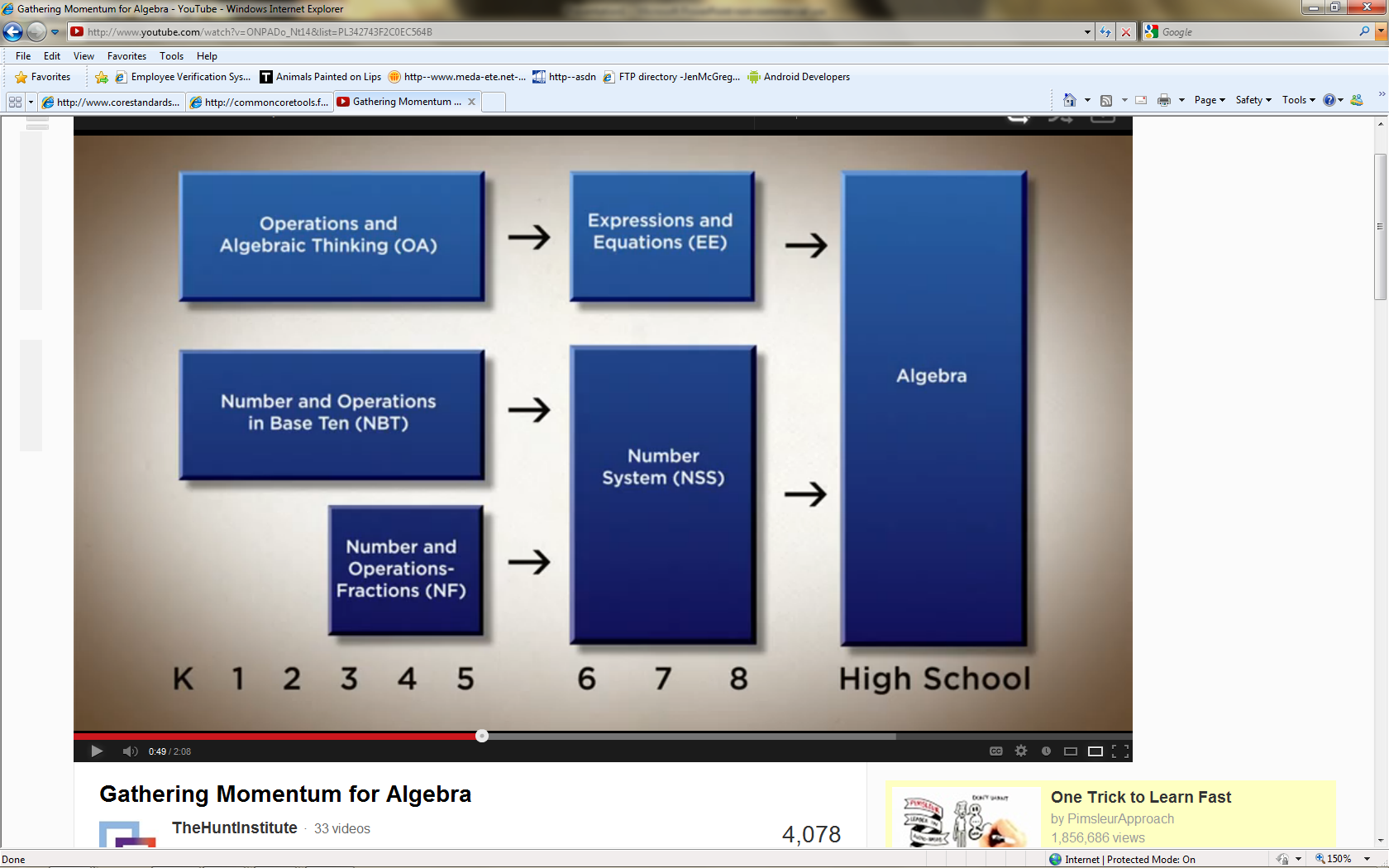 11
[Speaker Notes: Coherence: The chart on the slide shows one of the progression in the CCSS-Math that builds up to Algebra in High School. Be sure to explain that this is just one of the progressions. Other progressions that cover additional domains will be addressed in future modules. The point here is to show the purposeful nature of the vertical progressions. Within this particular progression, note that the Operations and Algebraic Thinking standards in grades K–5 lead up to and are designed to help middle school students work with Expressions and Equations, which will then help students to be successful in high school Algebra. This same progression takes place with the Number and Operations domains. In K–5 the Number and Operations standards are split over two domains, Base Ten and Fractions. This does not mean that the standards within the domains are not connected, but that there is a focus on each. Fractions are not explicitly focused on until 3rd grade after students have formed a foundation for Base Ten. Deep work over time within these two Number and Operations domains will support middle school students to be able to work within the Number System, supporting further success as they progress into high school algebra.]
Coherence
The Standards are designed around coherent progressions and conceptual connections.
Expressing Geometric Properties with Equations 

Translate between the geometric description and the equation for a conic section 
Use coordinates to prove simple geometric theorems algebraically
12
[Speaker Notes: Coherence: As highlighted in the example of slide 10, coherence also means ensuring that connections and relationships among ideas are highlighted and made clear. Students should see each standard as an extension of previous learning, not as a new and separate topic of study. The geometry standards listed in the slide have an explicit connection to other standards, mostly related to algebra. These connections should be made explicit. If participants want to see the grade level progressions for geometry, they can reference the Progressions Document located at: http://ime.math.arizona.edu/progressions/]
The major topics at each grade level focus equally on:
Rigor
Conceptual Understanding

More than getting answers

Not just procedures

 Accessing concepts to solve problems
Procedural Skill 
and Fluency 

Speed and accuracy

Used in solving more complex problems

Comes after conceptual understanding
Application of the Mathematics

Using math in real-world scenarios

Choosing concepts without prompting
13
[Speaker Notes: Rigor: Rigor means learning that is based in the deep understanding of ideas AND fluency with computational procedures AND the capacity to use both to solve a variety of real world and mathematical problems. Tell participants that conceptual understanding, procedural skill and fluency, and application of mathematics will be addressed in much more depth in future modules when we discuss planning lessons around specific content learning goals and when we discuss how to assess both the Practice and the Content Standards.]
The Impact of the Shifts
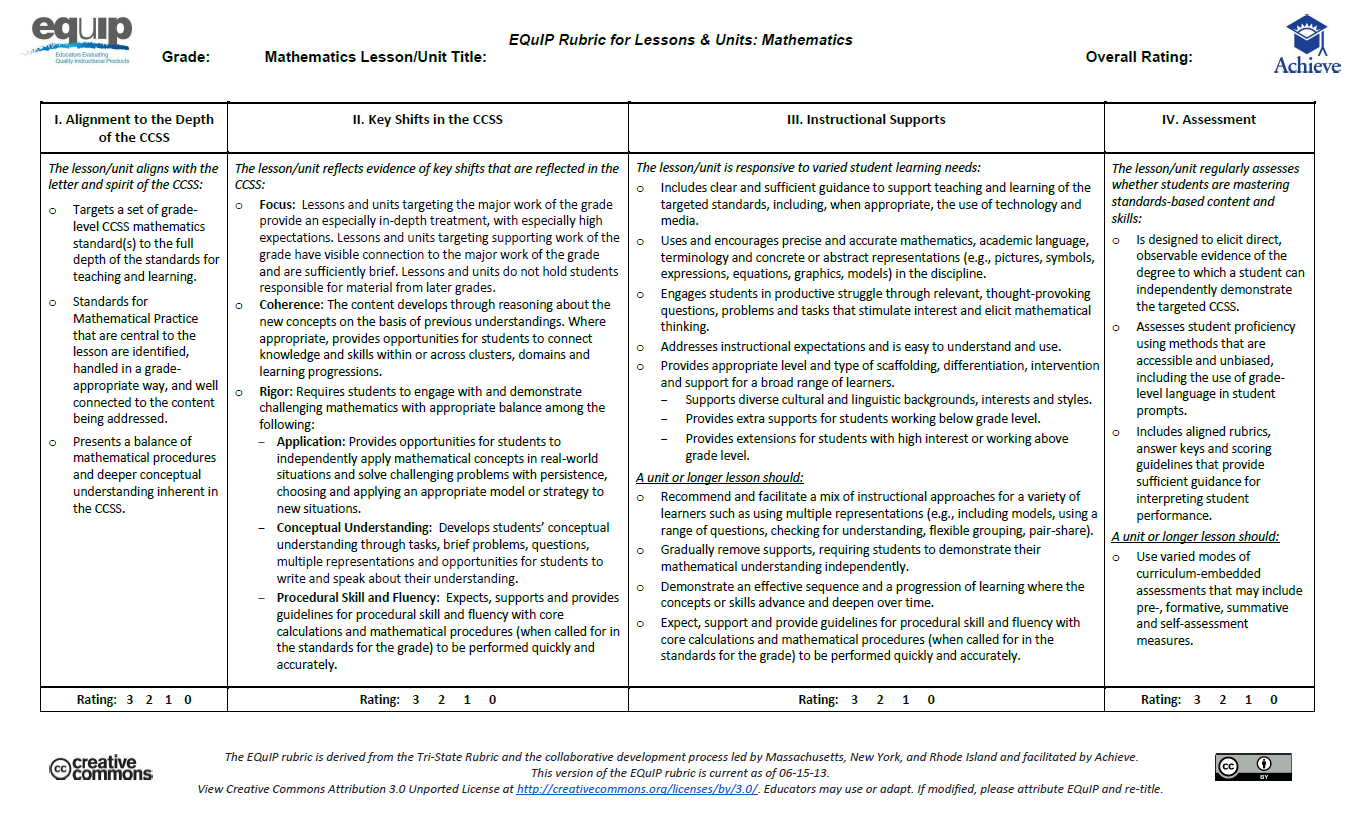 14
[Speaker Notes: The Impact of the Shifts: Distribute copies of the EQuIP rubric. Explain to participants that the EQuIP Rubric is a tool for evaluating CCS-Math lesson plans. Allow participants to review the rubric on their own and then as a group. As they discuss the rubric in their groups, ask them to think about their responses to the comparison of mathematics instruction in the past and in the present that were provided in the first activity of this section, and to think now about how those changes will impact planning, teaching, and learning at the classroom level. Debrief the small group discussions by adding to the chart of what participants know about the CCS-Math.]
The Personal Journey of the CCS
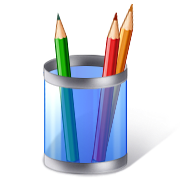 15
[Speaker Notes: The Personal Journey of the CCS: Explain to participants that before they move on the next section, you want them to take a moment to write down, in the Questions column in the chart on page 10 any questions that they personally have right now about the CCS-Math. Further explain that throughout this and future sessions they can refer back to their list of questions and document the answers as they are found.]
Phil Daro Co-Author Common Core State Standards for Mathematics
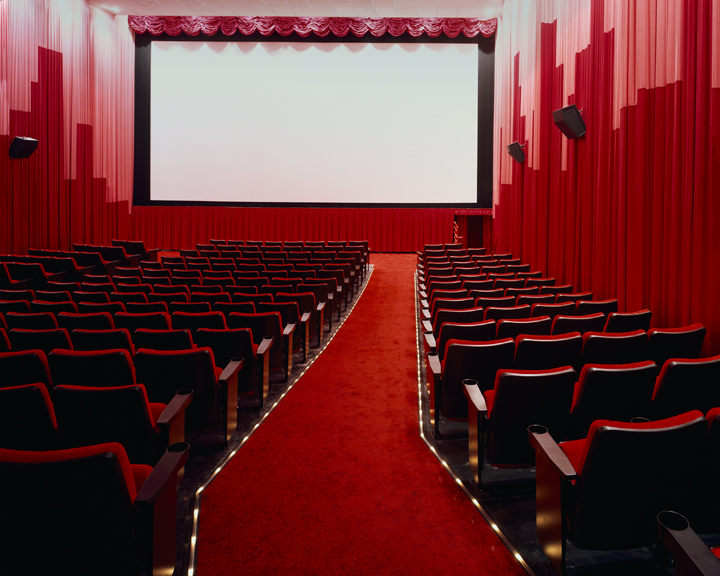 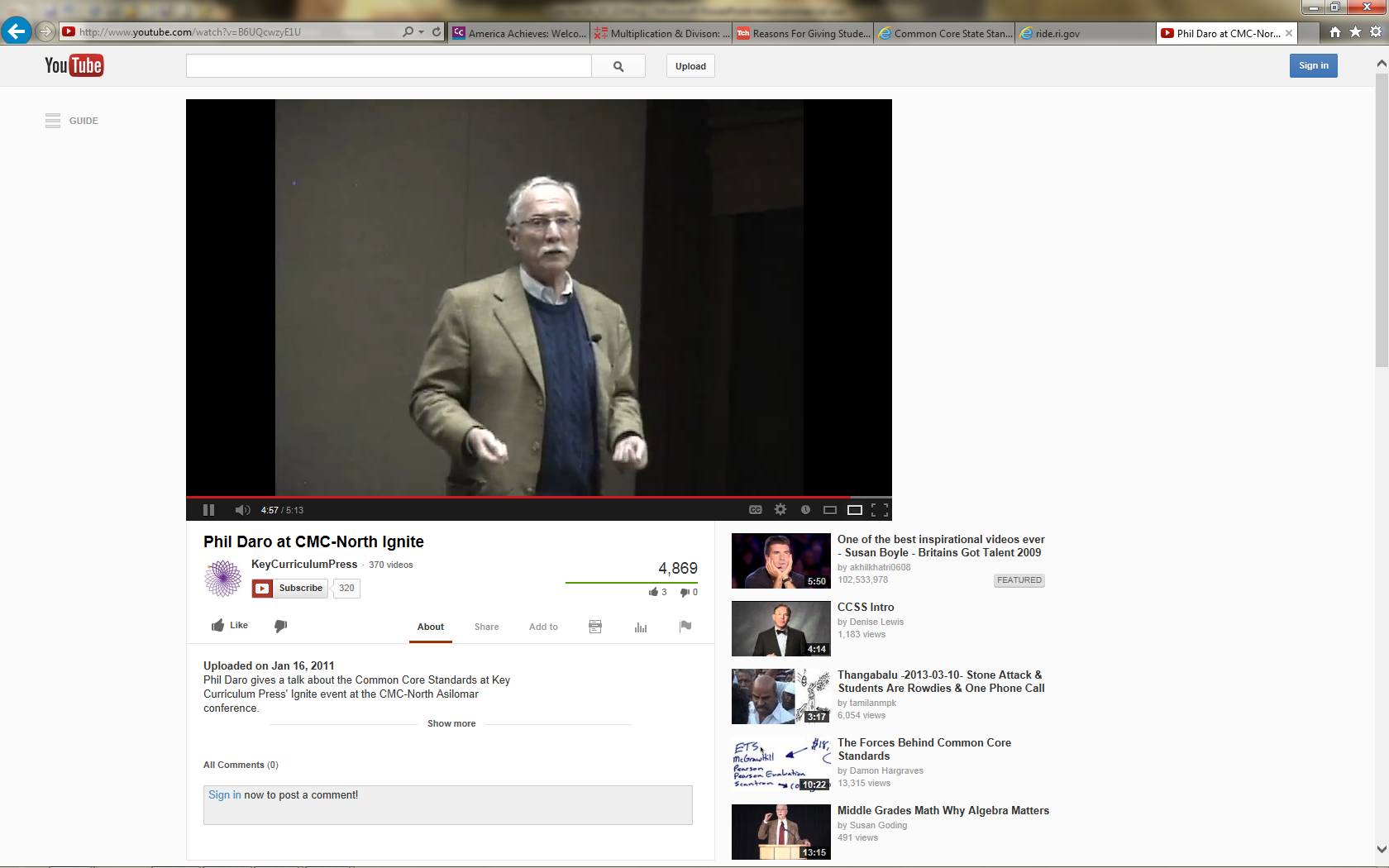 Phil Speaks
http://www.youtube.com/watch?v=B6UQcwzyE1U
16
[Speaker Notes: Phil Daro: Tell participants that to finding answers to their questions they will now hear from Phil Daro, one of the major figures involved in writing the Common Core Standards and a professor at Stanford University, as he discusses what mathematics instruction should look like in the era of the Common Core and the need for change in mathematics teaching and learning. Play the video and then wrap-up Section 1 by debriefing the video with participants as a large group. Use the overarching topic of change to transition to Section 2, in which participants will begin to look at their role in helping teachers make the changes within their classroom that have been discussed.]